CHỦ ĐỀ 6: CẢM XÚC CỦA EM TIẾT 4: EM CHỌN THỂ HIỆN CẢM XÚC THEO CÁCH TÍCH CỰC
* Khởi động:
Chơi trò chơi: Tôi bảo
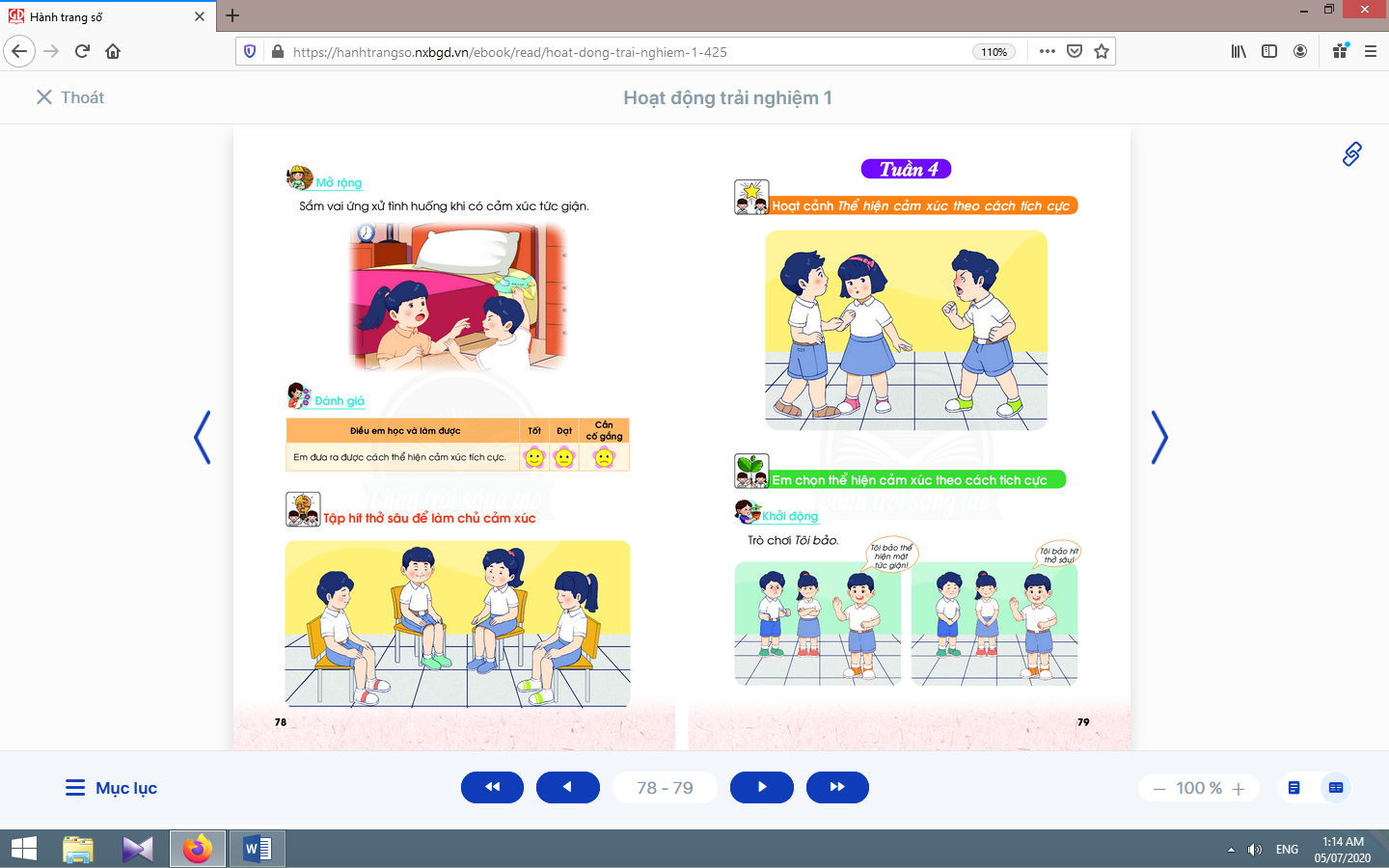 a. Nghe cô giáo thông báo, cảm xúc mỗi bạn như thế nào?
Khám phá
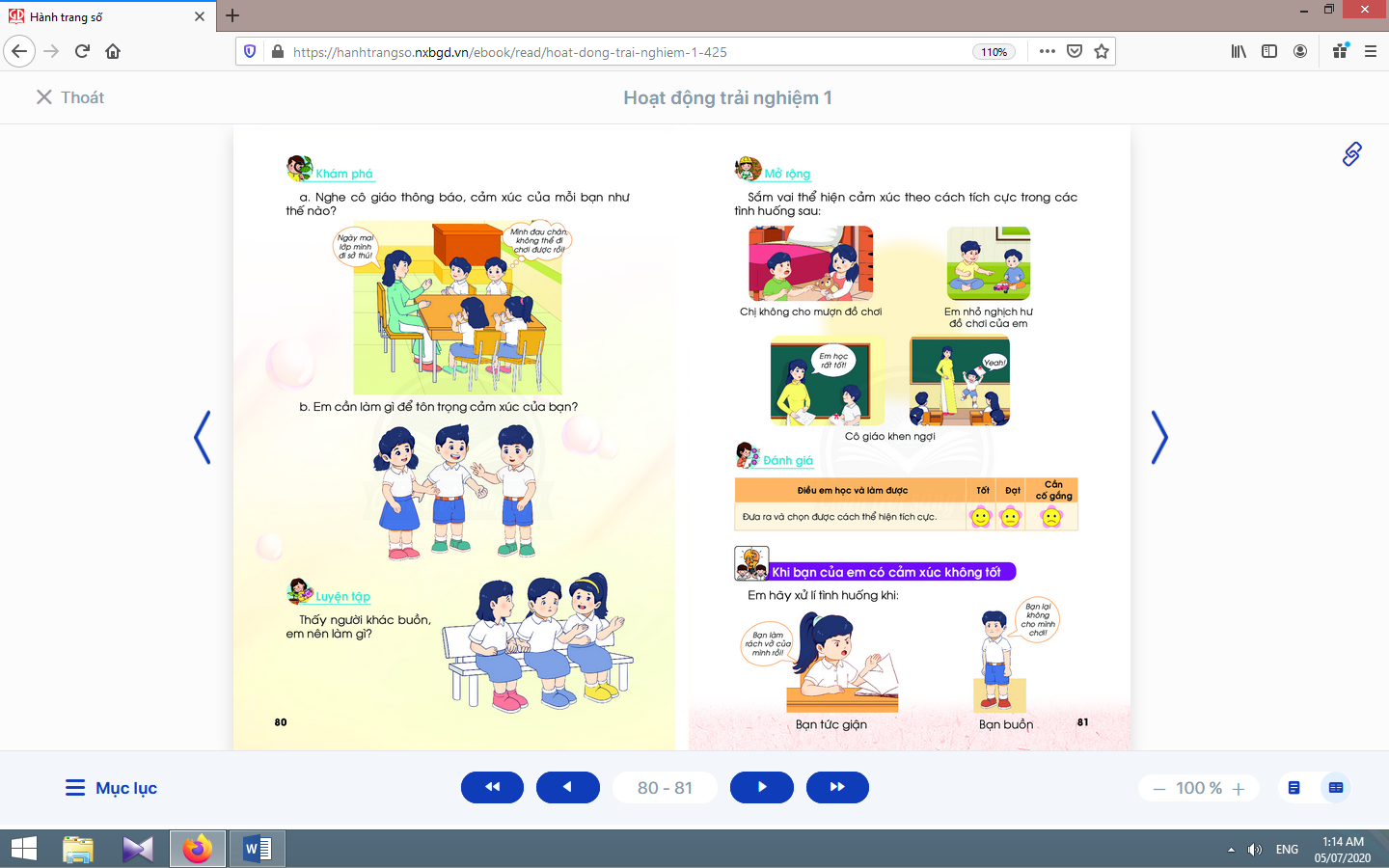 b. Em cần làm gì để tôn trọng cảm xúc của bạn?
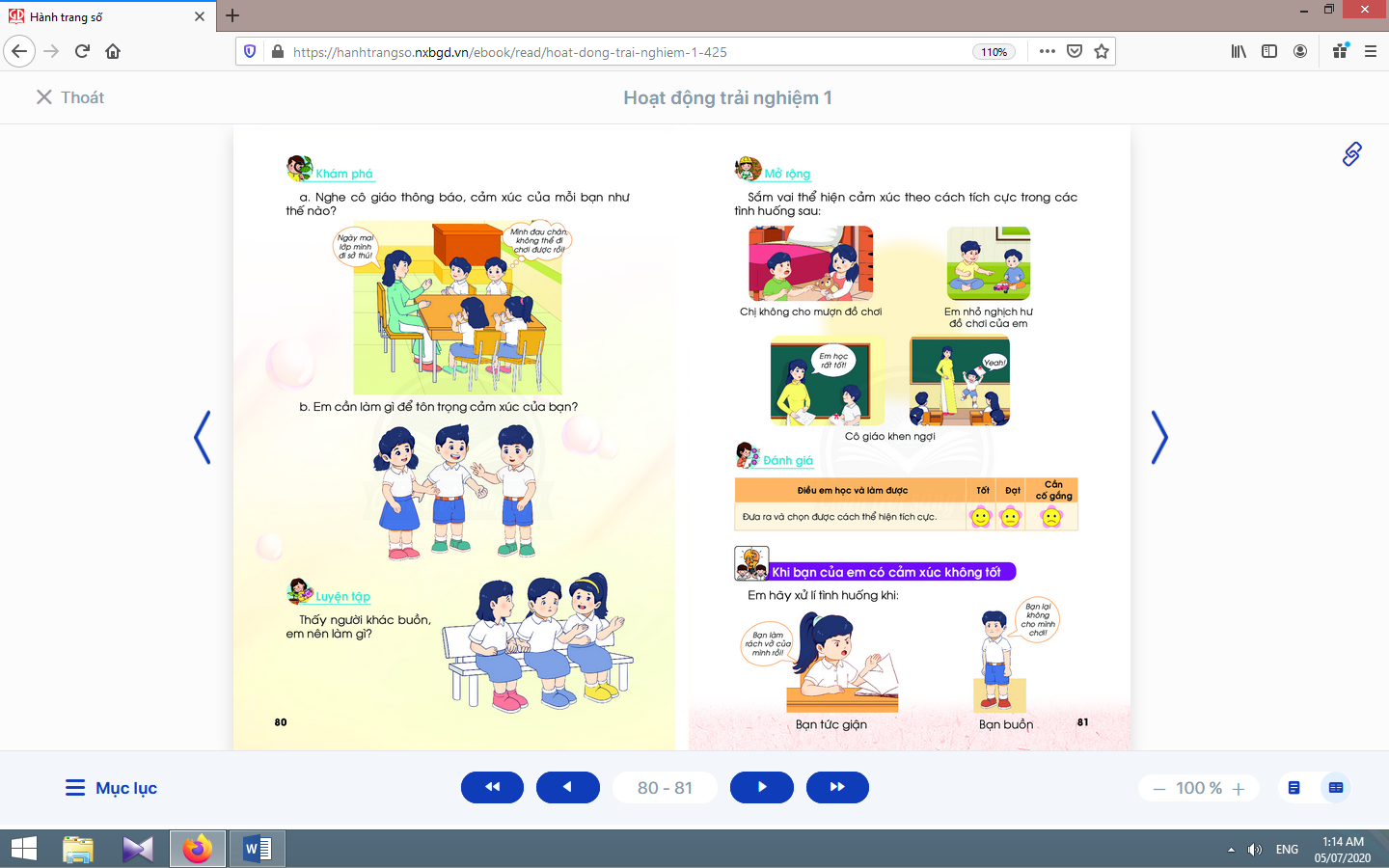 Luyện tập
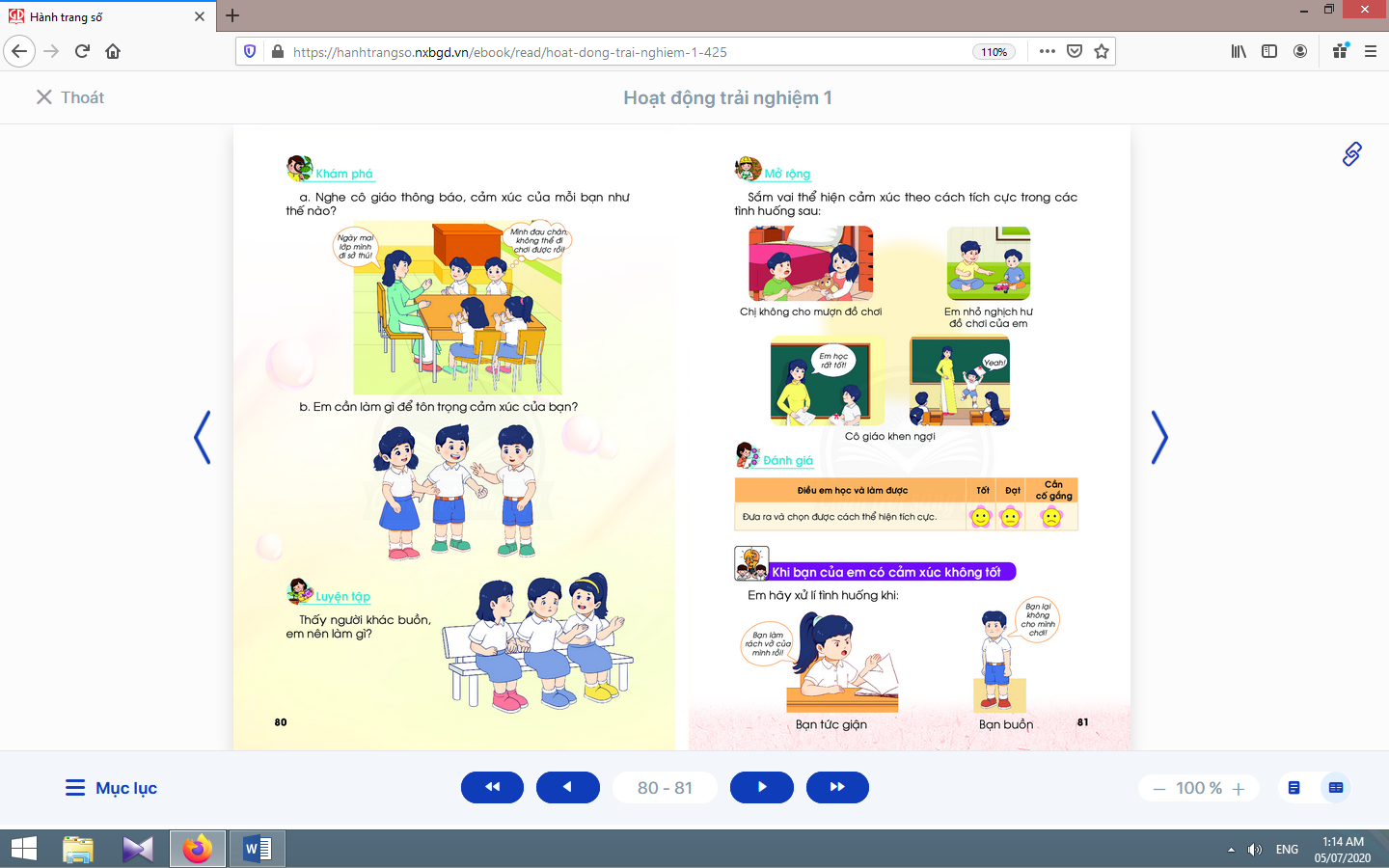 Thấy người khác buồn, em nên làm gì?
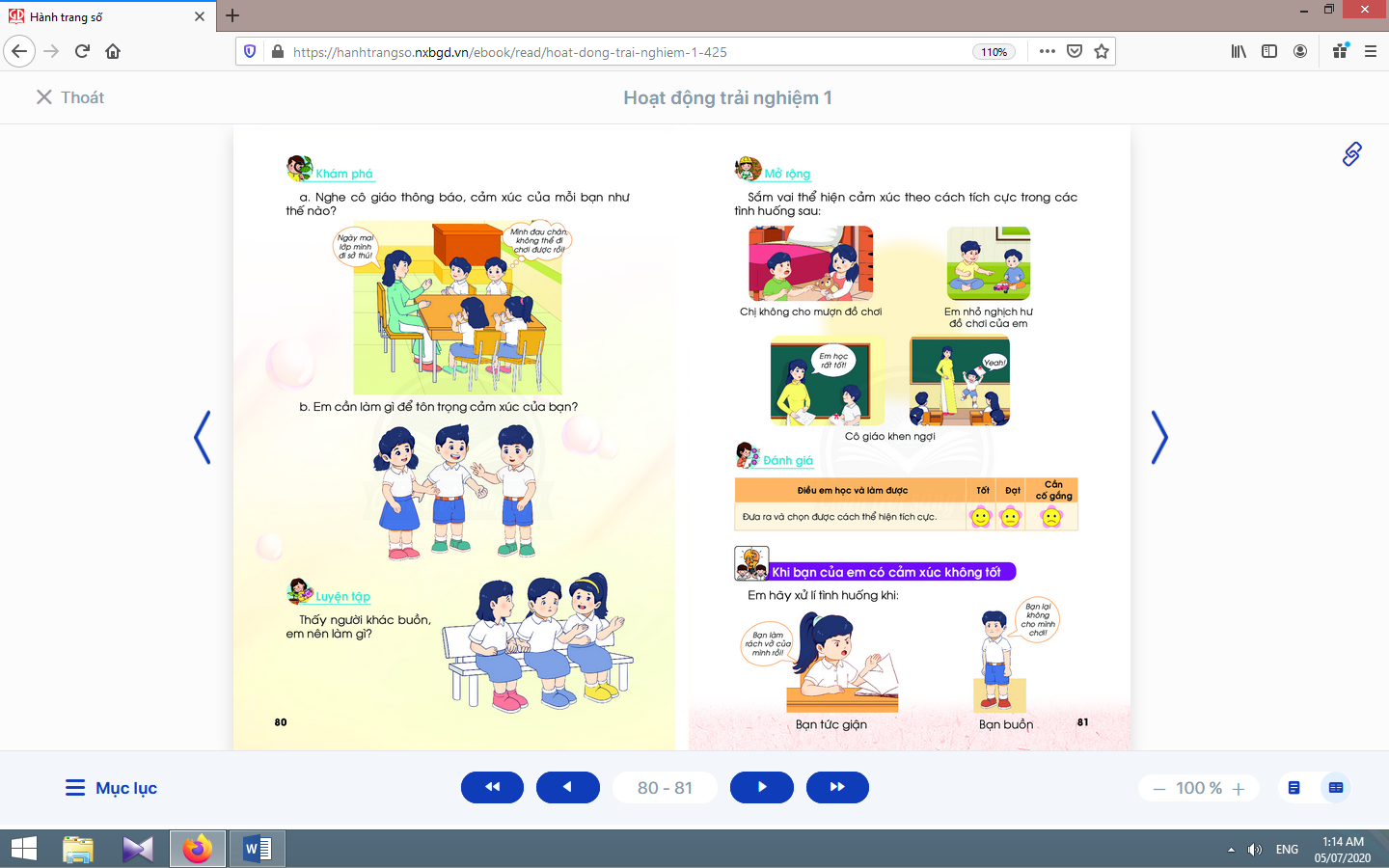 Mở rộng
Sắm vai thể hiện cảm xúc theo cách tích cực trong các tình huống sau:
Đánh giá
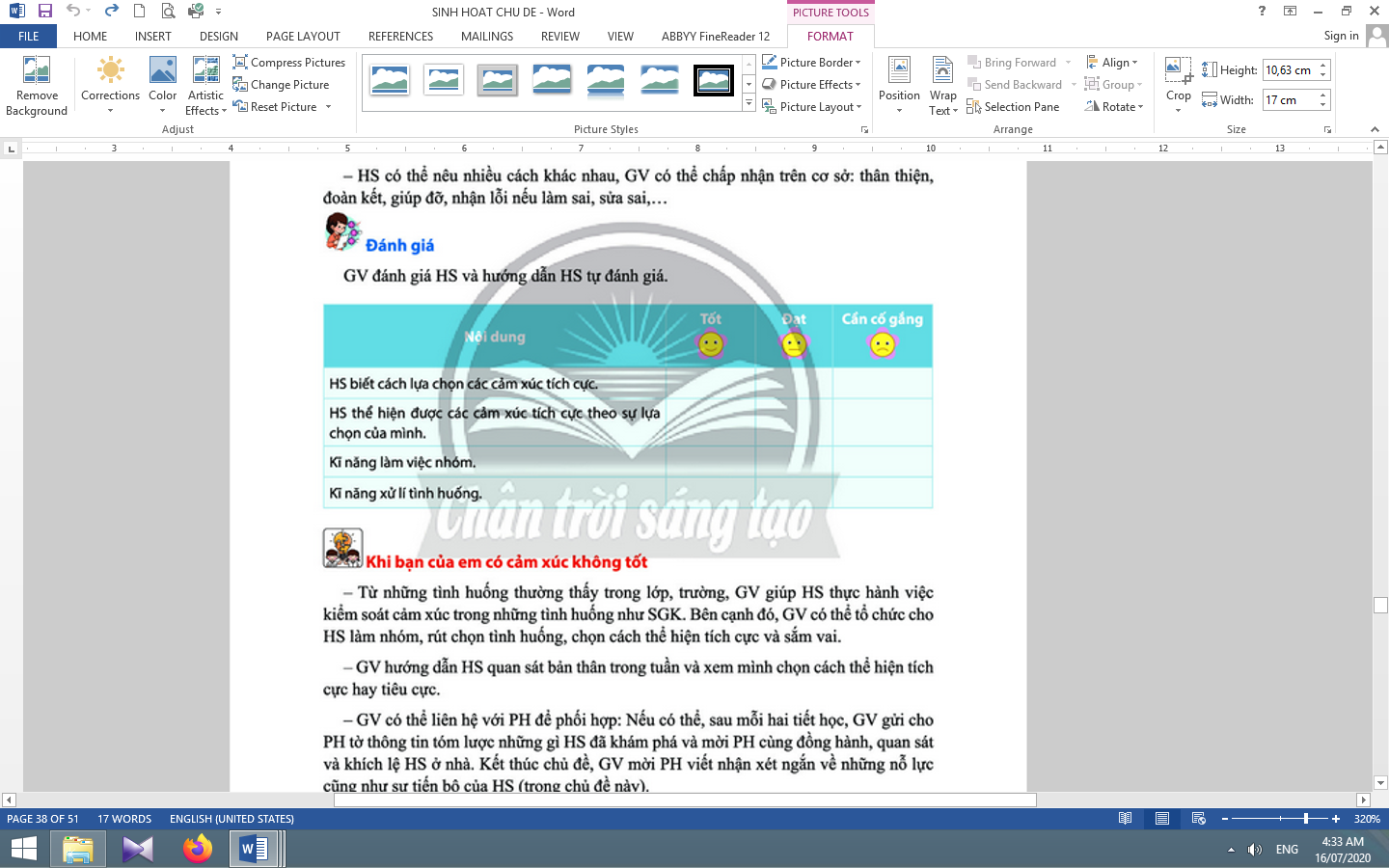